Francesco Cutrale Projects Map
SPIM DEV
10%
HYPER-SPECTRAL
85%
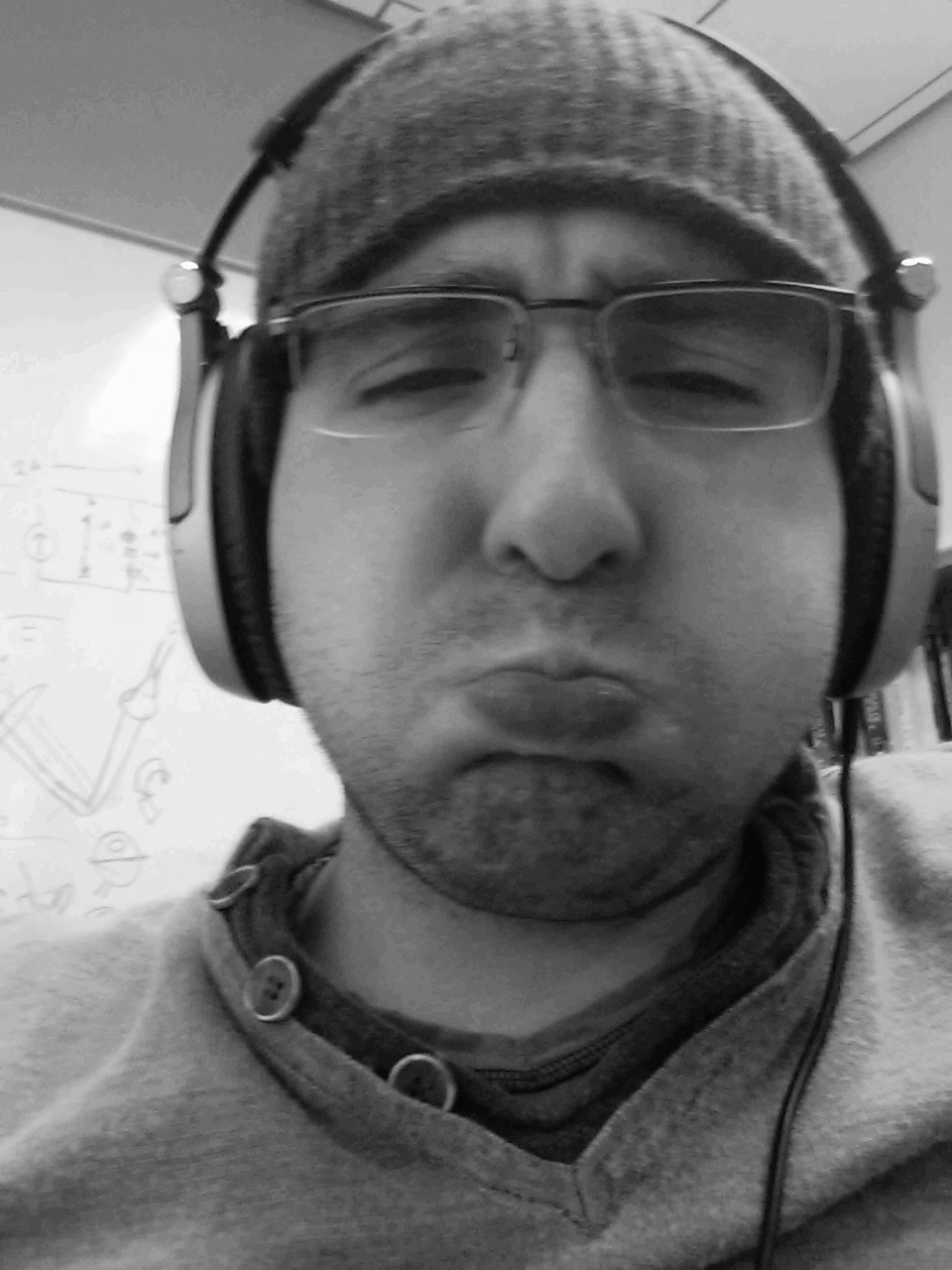 RS-ICS
10-14%
Intuitive Phasor
20%
Software/Camera Dev
0-4% on demand
Muscle Development in Zebrafish
20%
Others
5%
HySP (Hyper-Spectral Phasor) Software Dev
25%
Spectral Phasor Theory Dev
20%